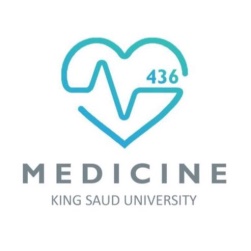 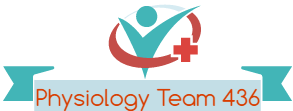 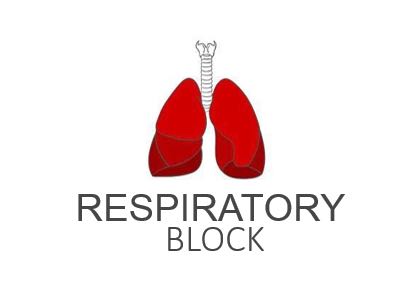 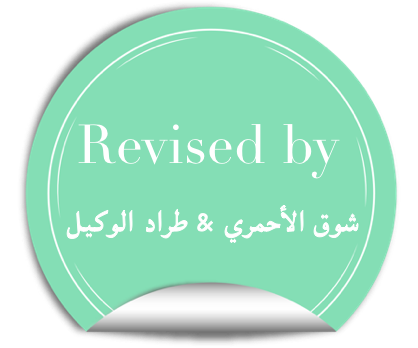 Effects of Low and High Gas Pressure on the Body
Red: very important.
Green:  Doctor’s notes.
Pink:  formulas. 
Yellow:  numbers.
Gray: notes and explanation.
Physiology Team 436 – Respiratory Block Lecture 10
Lecture:  If work is intended for initial studying.
Review:  If work is intended for revision.
1
Objectives
Describe the effects of exposure to low and high  barometric pressures on the body.
Describe the body acclimatization to low barometric pressure.
Define decompression sickness and explain how it can be avoided.
Understand the effects of high nitrogen pressure, and  nitrogen narcosis.
2
Effect of Increased Barometric Pressure (Deep Sea Diving)
Under certain limits these high pressures cause tremendous alterations in the physiology of the body (i.e. nitrogen narcosis).
* Exposure to high pressure means more O2 comes in, so there will be an increase in Po2
3
Cont.
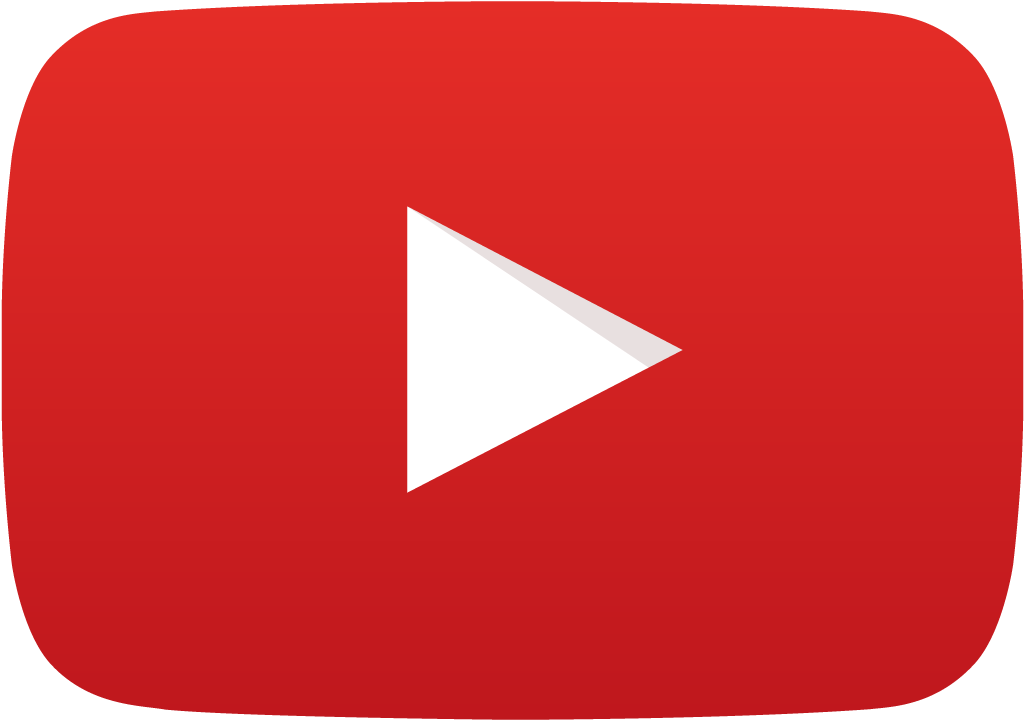 The surrounding pressure increases by 
1 atmosphere every 10 meters (33 feet)  of depth in sea water (1atm=760mmHg).

Therefore at a depth of 31 meters (100 feet) in the  ocean the diver is exposed  to a pressure of 
4 atmospheres.

Therefore, a person 33 feet beneath the ocean surface is exposed to 2 atmospheres pressure, 
1 atmosphere of pressure caused by the weight of the air above the water and the second atmosphere by the weight of the water itself.
How we got the numbers: 
You add 1atm every 10 meters below sea level:
31 meters /10 meters =3 
3*1atm(in water) + 1atm(above water) = 4atm
* It has amount an of O2 which will give the diver the same PO2 at the depth he is going to (يعني بيعطي ضغط نفس الضغط اللي بيجيه لو نزل للعمق اللي يبغاه، بيصير فيه توازن بالتالي ما يصير شي للرئة)
At 66 feet, the pressure is 3 atmospheres, and so forth..
These problems confront SCUBA (Self Contained Under Water Breathing Apparatus)*
4
Effect of Increased Barometric Pressure (Deep Sea Diving)
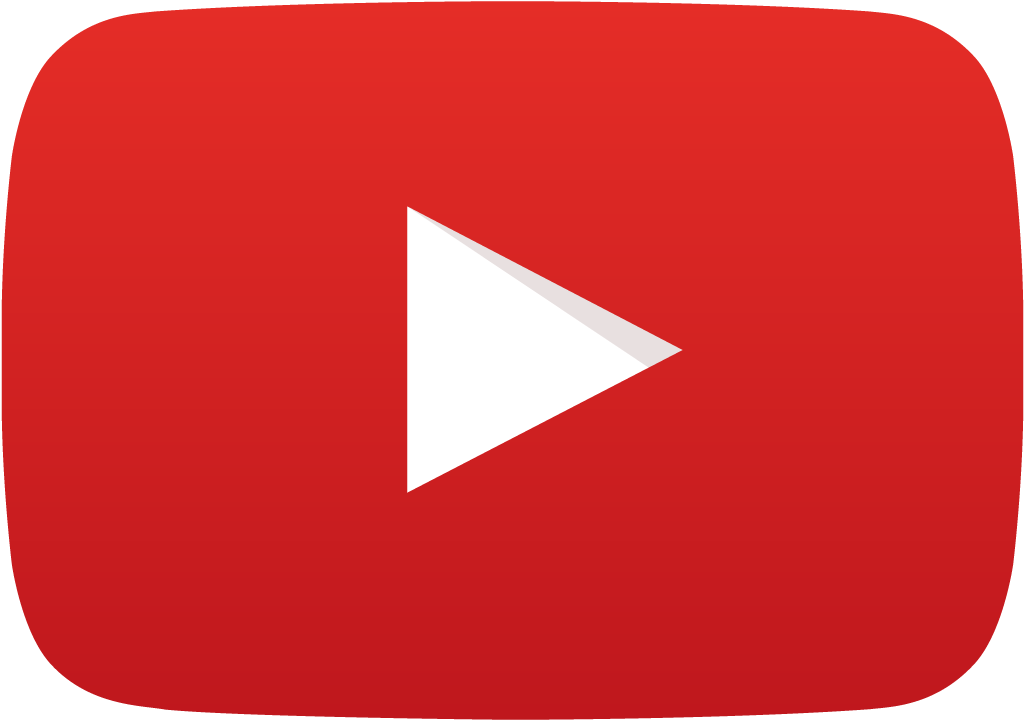 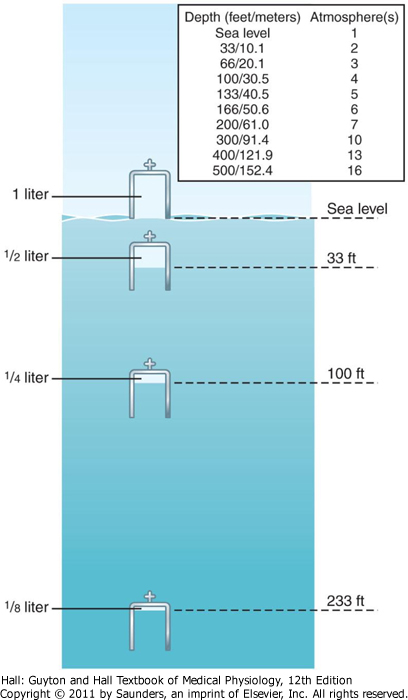 5
كل ما ننزل ٣٣ قدم الضغط بيزيد واحد وينقص حجم الهواء الي جوا الكاس ب ١/٢
Nitrogen Narcosis
About 4/5 of the air is nitrogen.  At sea-level pressure, the nitrogen has no significant effect on bodily functions but at high pressures it can cause varying degrees of narcosis.
  Nitrogen narcosis has characteristics similar to those of alcohol intoxication.
When neurons become less excitable = anesthesia effect.

Nitrogen is a very soluble gas so when it enters through the capillaries it becomes a liquid form in the body with toxic effect

Here nitrogen is shown to have similar effects to alcohol consumption.
ONLY IN MALES’ SLIDES
6
Decompression Sickness (Cassion’s Disease)
It is a syndrome caused by a decrease in the ambient (surrounding) pressure which occur in animals and men when the tissues of the body contain an excess of physically inert (does not undergo chemical reactions) gas.
وبين كل ارتفاع أخليه شوي ما أرفعه عشان أقدر أخلي النيتروجين يطلع من جسمه بسهوله)، الطريقة الصحيحة هي إني أرفعه بشوي شوي،
7
ONLY IN MALES’ SLIDES
Decompression Sickness (Cassion’s Disease) (The Bends)
Breathes air under high pressure for a long time -> nitrogen dissolved in the body fluids increases. 

And because nitrogen is not metabolized by the body, it remains dissolved in all the body tissues until the nitrogen pressure in the lungs is decreased back to some lower level, however, this removal often takes hours to occur and is the source of multiple problems collectively called decompression sickness.

If the diver suddenly comes back to the surface of the sea, nitrogen bubbles can develop in the body fluids either intracellularly or extracellularly -> decompression sickness. 

Due to decompression, gases can escape from the dissolved state and form actual bubbles; in both tissues and blood where they plug many small blood vessels. The bubbles may not appear for many minutes to hours because sometimes the gases can remain dissolved in the "supersaturated" state for hours before bubbling.
8
Symptoms & Signs of Decompression Sickness (DS)
The mildest form of DS is  
Fatigue or drowsiness after decompression.
Local skin itch.

 Other severe symptoms may occur e.g.:
Bubbles in the tissues cause severe pain particularly around the joints (counts for the term bend).
Neurological symptoms include paresthesia (numbness and tingling تنميل( , itching,  paralysis, and inner ear disturbances.
Thoracic pains:  Dyspnea (shortness of breath), substernal pain, cyanosis and cough.
Bubbles in coronary arteries may cause myocardial damage (because the bubble will close the blood vessel).
Decompressing sickness shock: capillaries become permeable to plasma and hypovolemia (decrease in blood volume) rapidly develop.
Edema may be prominent, shock is usually complicated by pulmonary edema.
9
10
Treatment of Decompression Symptoms
1- Rapid recompression in a pressure chamber followed by slower decompression.
(Thus simulating what would have happened if the diver was decompressed slowly)

This reduces the volume of  the bubbles and forces them back into solution.
In very deep dives, the risk of decompression sickness can be reduced if a helium-O2 mixture is breathed  during the dive.
Put the diver into a pressurized tank to lower the pressure gradually back to normal atmospheric pressure, by using this time schedule:
10 minutes at 50 feet depth
17 minutes at 40 feet depth
19 minutes at 30 feet depth
50 minutes at 20 feet depth
84 minutes at 10 feet depth
ONLY IN MALES’ SLIDES
11
Cont.
2- Helium is more desirable than nitrogen in deep dives because it has:

1/4-1/5 the narcotic effect of nitrogen on CNS.
1/7 the molecular weight of nitrogen.
Low density leading to decreased airway resistance of diver.
High diffusion through tissues (so it easily diffuses from capillary to alveoli and leaves the body).
Helium is about 1/2 as soluble as nitrogen in body fluids. This reduces the quantity of bubbles that can form in tissues when the diver is decompressed after diving (avoiding decompression sickness).
12
ONLY IN MALES’ SLIDES
High Altitude (Low Pressure)
13
Effects of Low Oxygen Pressure on the Body (Aviation-Ascend to High Altitude)
At the sea level the barometric pressure (another term for atmospheric pressure) is  760 mmHg
At 10,000 feet is 523 mmHg
At 50,000 feet	 87 mmHg.

This decrease in barometric pressure is the basic cause of all the problems of hypoxia in high altitude physiology.
14
Alveolar PO2 at Different Altitudes
As the barometric pressure decreases, the oxygen partial pressure decreases proportionally, leaving less than 21% of  the total barometric pressure.





At high altitudes, carbon dioxide is continuously excreted from the pulmonary blood into the alveoli. Also, water vaporizes into the inspired air from the respiratory surfaces. 
These two gases dilute the oxygen in the alveoli, thus reducing the oxygen concentration, therefore, hypoxia develops.
(CO2 + water vapor dilutes o2  hypoxia.)
15
Effects of Acute Hypoxia
One of the most important effects of hypoxia is decreased mental proficiency, which decreases judgment, memory, and performance of discrete motor movements.
16
Acclimatization to Low PO2
A person remaining at high altitudes for days,  weeks or years becomes more and more acclimatized to low PO2. Acclimatization is important to prevent or have fewer deleterious effects on the body so it becomes possible for the person to work harder without hypoxic effects or to ascend to a higher altitude.

Principle means of acclimatization:
Increase in pulmonary ventilation.
Increased red blood cells. (if there is decrease in O2 the kidney will respond by producing Erythropoietin which will go to the bone marrow and synthesize RBCs + Hb, so more O2 will be carried on Hb and more O2 will be transferred to the tissue).
Increased diffusing capacity of the lungs.
Increased vascularity of the tissues.
Increased ability of the cells to utilize oxygen despite the low PO2.
17
*This picture is important!
لأني طلعت  CO2  كثير
18
Quiz
https://www.onlineexambuilder.com/lecture-10/exam-129895
Link to Editing File (Please be sure to check this file frequently for any edits or updates on all of our lectures.)
References: 
Girls’ and boys’ slides.
Guyton and Hall Textbook of Medical Physiology (Thirteenth Edition.)
19
Thank you!
اعمل لترسم بسمة، اعمل لتمسح دمعة، اعمل و أنت تعلم أن الله لا يضيع أجر من أحسن عملا.
The Physiology 436 Team:
Female Members:
Amal Alshaibi 
Allulu Alsulayhem 
Najd Altheeb 
Ghada Alhadlaq
Heba Alnasser
Team Leaders: 
Qaiss  Almuhaideb 
Lulwah Alshiha
Contact us:
Physiology436@gmail.com 
@Physiology436
20